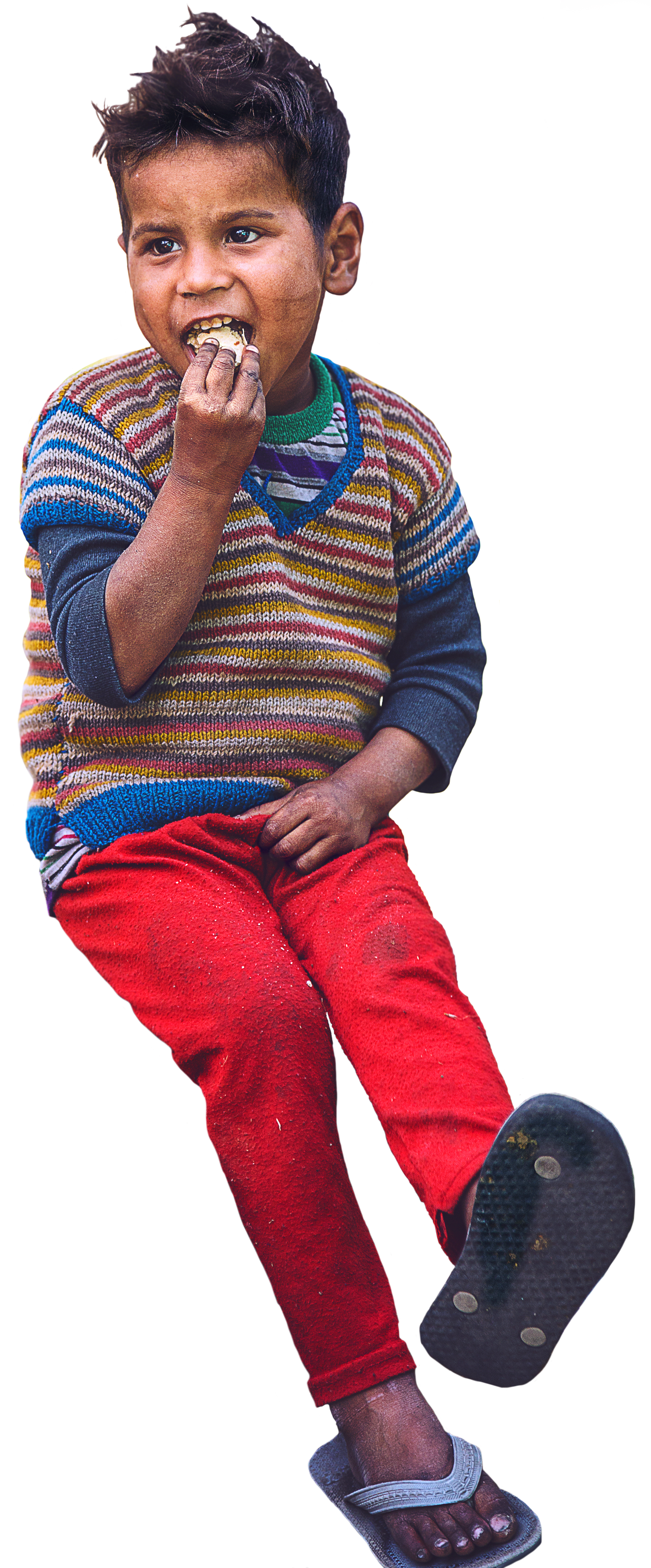 Welcome!Bienvenue !
September 14, 2024
Paul Steele
Development Manager: Europe & Africa
[Speaker Notes: Welcome to LCIF’s volunteer training.  It is a great pleasure to join you today.  As an organization of 1.4 millions people across 200 countries communication is critical to LCIF’s success.  Thank you for joining us, and please join me in thanking our incredible team of interpreters supporting us this weekend.     

As LCIF volunteers, the foundation relies on you to represent our mission in your regions, and to continue building our engagement with Lions. 

I’d like to start by asking all Lions joining us for the first time as volunteers to stand up. Representing the foundation is an opportunity to learn, and to grow, and to do something amazing for the world and our community of Lions in the process.  Please join me in welcoming these new members of our team!

For those of you returning to our team from last year, thank you very much for the part you played in CA IV’s success, and thank you for returning.  I hope you will share your experience, and the lessons you have learned with these new members.  We can learn a lot from your experience.]
Video of LCIF Chairperson 
Removed (due to large size)
Available on the full Day 1 Power Point
[Speaker Notes: VIDEO of greetings from Chairperson Patti Hill]
Opening remarks
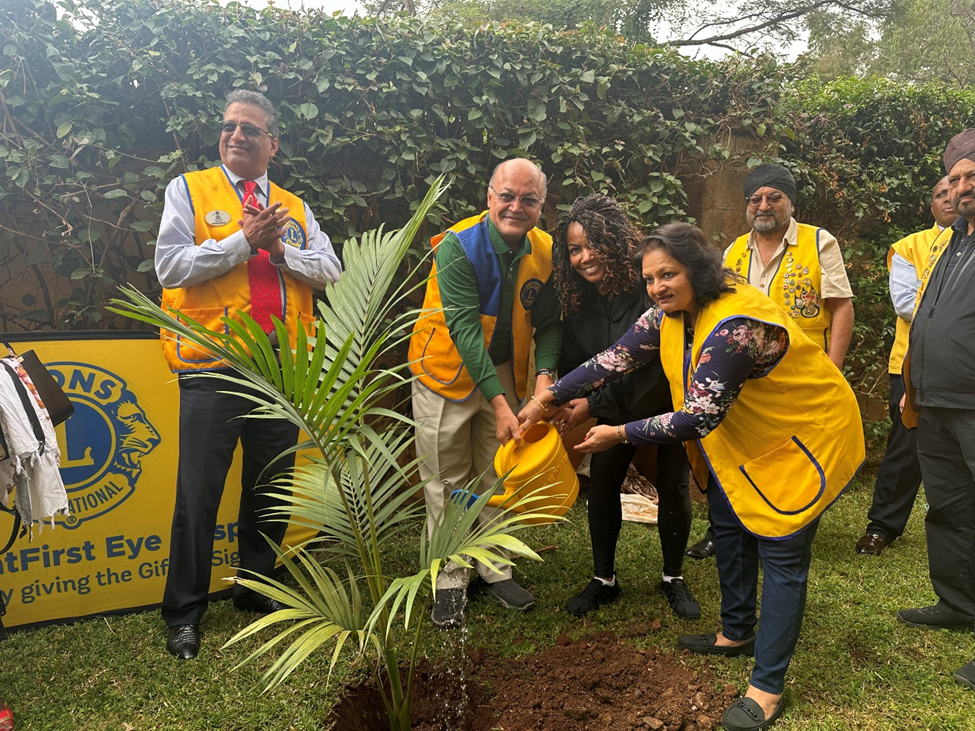 CA IV Constitutional Area Leaders:

PID Bent Jespersen
PID Robert Rettby
Lion Claudia Balduzzi
ID Marcel Daniels
Trustee Sandro Castellana
CA IVFundraising History & Goals
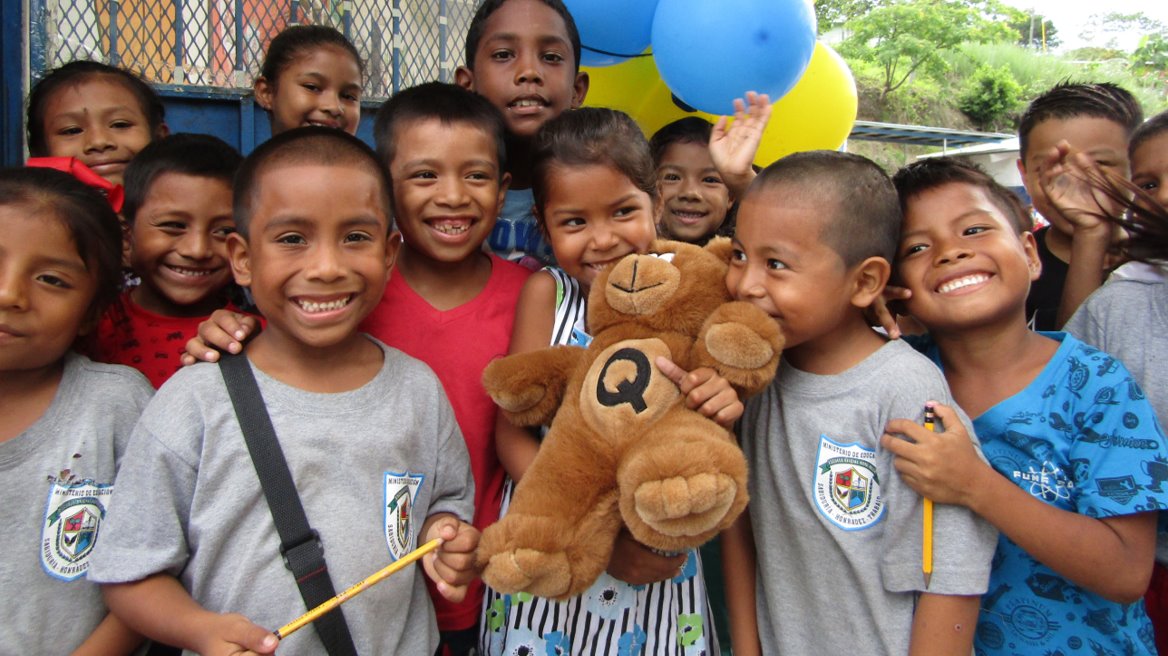 Paul Steele
Development Manager: Europe & Africa
[Speaker Notes: Let’s begin by reviewing CA VIII’s journey so far:]
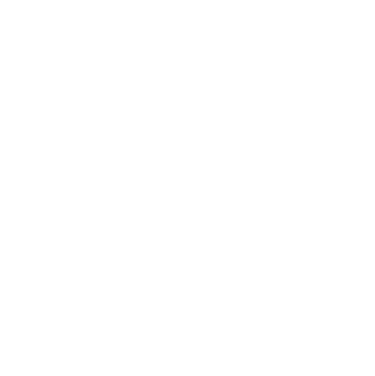 Successful notes:
The best cash goal performance in LCIF: 147%
Great start: 40% increase in Q1 & 2 donations.
Strong Q4 finish: 36% of donations
4 Areas above goal: 
Area A: 132%
Area B: 199%
Area D: 110%
Area F: 130%
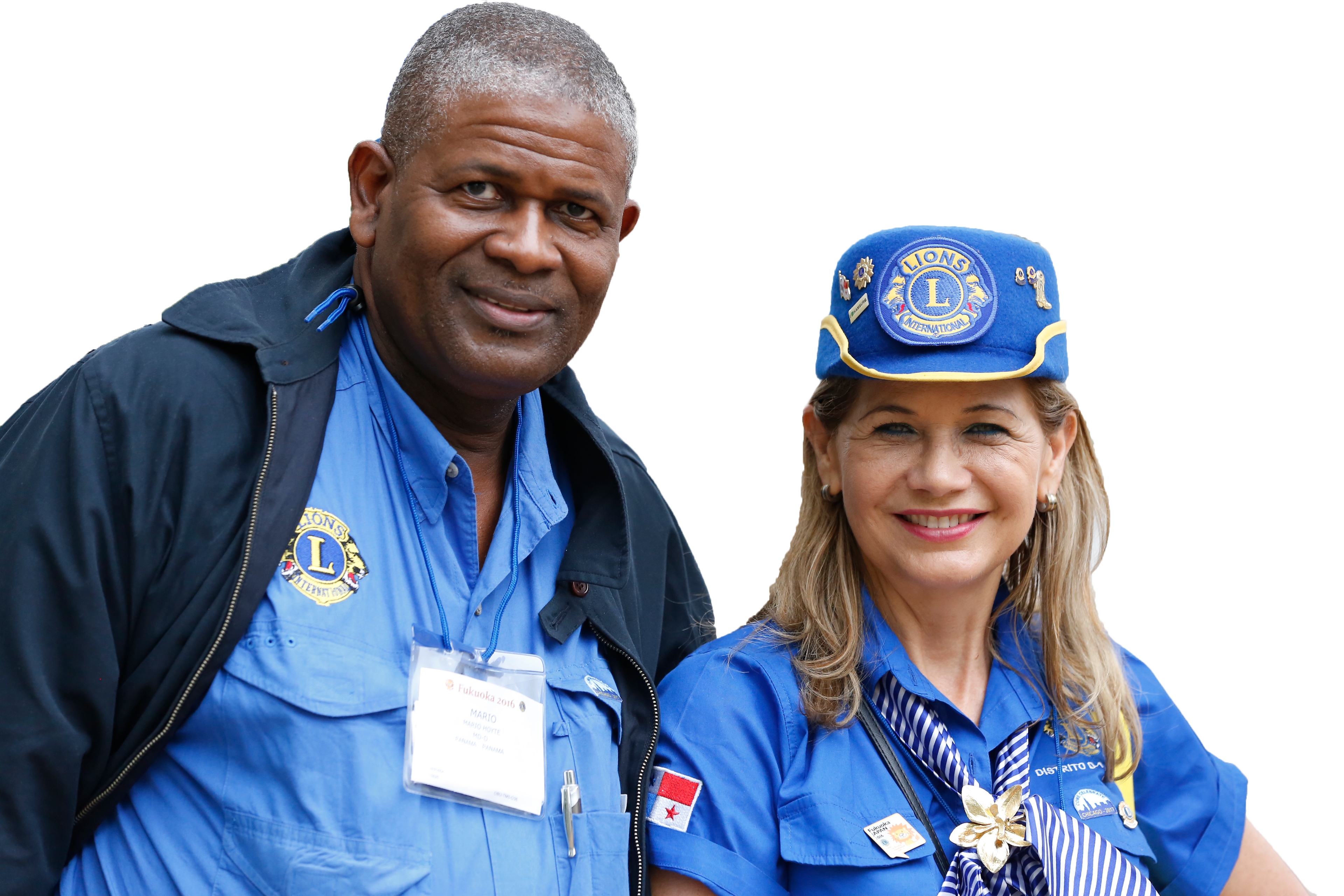 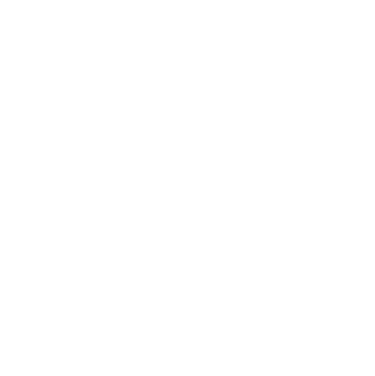 5
[Speaker Notes: We’d achieved our cash goal by the end of Q3]
Constitutional Area IV
FY 2023-2024 Successes:




CA with the highest percent to original goal.
Achieved stretch goal with less than US$100,000 in new expectancies.  

Standouts:
Highest district donations and PMA:	108 IB2	US$197,151	471%	US$141.05
Highest percent to goal: 		101 O 	US$188,723	570%	US$135.38

PMAs above US$40:
[Speaker Notes: Key Takeaways:
The local new cycle and connecting donations to impact is extremely important.  We still want Lions to understand better, the impact of project that are not in their news cycle.  Those projects can seem invisible, but they are important to the Lions to receive grants.  Those projects come from undesignated funds.  That is why donating undesignated is so important to supporting our Lion community.
We must engage and steward our new donors.
From new members must come new donors.]
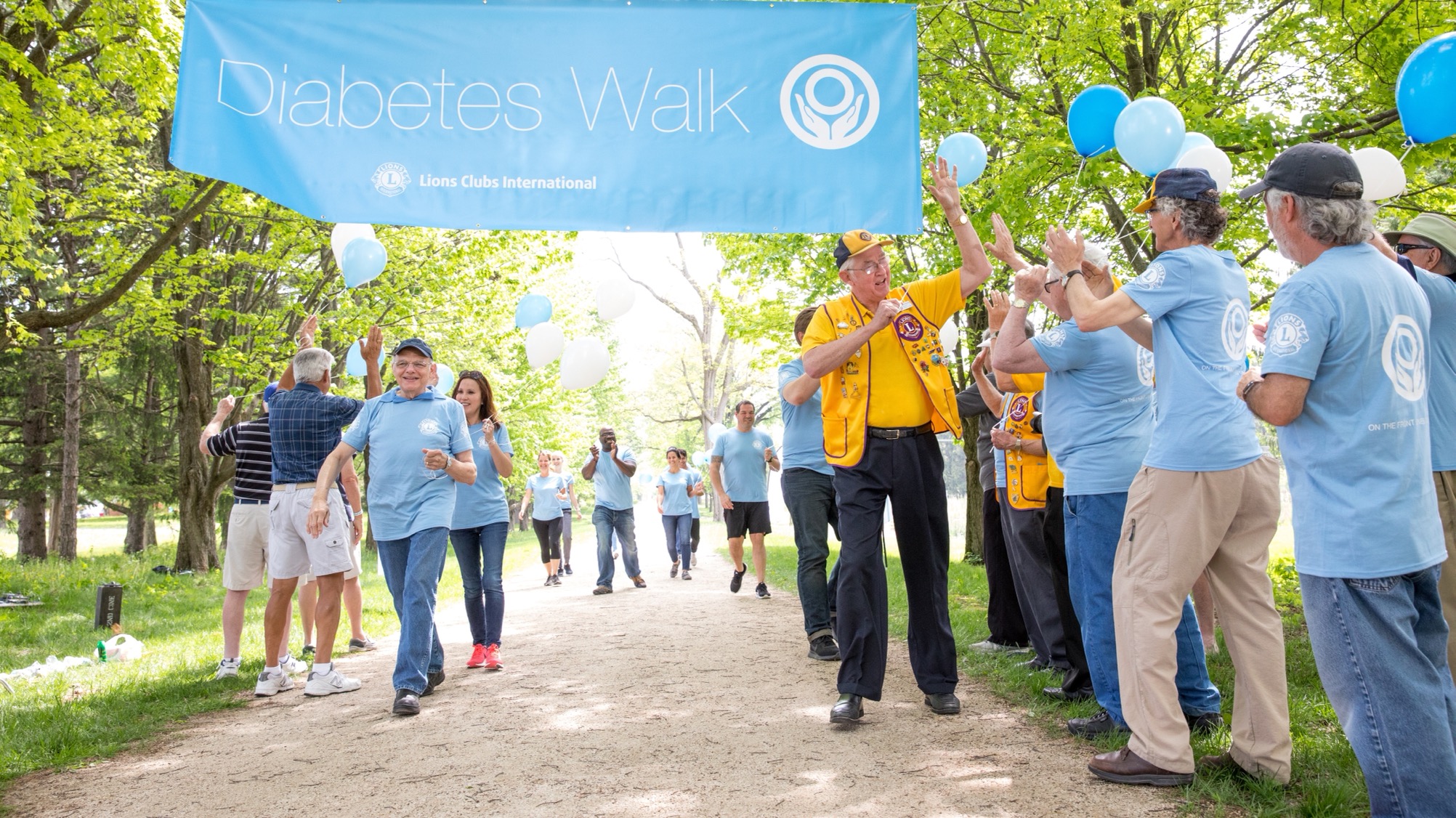 CA IV’s 2023-2024 fundraising performance:
Thank you, and congratulations!
GRANT AWARDS BY CONSTITUTIONAL AREA
FY2023-2024 (US$)
[Speaker Notes: You can see that for the second year in a row, Europe received the highest total in approved grants of any CA.  US$1.67M of this was in refugee programming across 17 grants, including Winter is Coming II.  To be clear, even if Winter is coming was removed CA IV would still have the second-highest grant total last year.

This is a good thing.  As a community of humanitarians, LCIF exists to approve grants that serve our cause areas, and that qualify for our standards of Efficiency, Impact, and Sustainability.  We understand that those grants make the world a better place, and we are proud to serve our community wherever there is a need.]
Percent of 2023-2024 total
9
[Speaker Notes: On this slide, you’ll see a breakdown of total funds raised by Constitutional Area. 

CA I, CA II, CA IV, CA VI, and CA VIII had all reached or exceeded their stretch goals. 
Constitutional Area III had its best fundraising year ever, and reach its cash goal. 

CA VI also had its best fundraising year, to date. 
As usual, CA V led the way, contributing about $35 million to LCIF.]
Path to $80 million in 2024-2025
10
[Speaker Notes: Our increased grant totals have inspired Chairperson Dr. Patti Hill to announce a stretch goal of US$80 Million. As we’ve said, CA V has expressed that their increase cannot be as large as other CAs. They asked other CAs to take more of a lead.  It was originally proposed that

The highest increased stretch goal this year is Canada (101% of their cash goal).]
CA IV cash donation history
[Speaker Notes: Based on our fundraising history, we are well positioned to reach our goal.

This slide shows that our 10-year average of cash donation history.  We can see that each of the last 4 years we have surpassed our cash goal AND in three of those years we surpassed our stretch goal.

Our 10-year average of cash donations is just above our cash goal.  Our stretch goal is one standard deviation away from achieving in cash alone.]
*CA IV history: donations sent to LCIF
*CA IV history: donations sent to LCIF
Leadership Giving
14